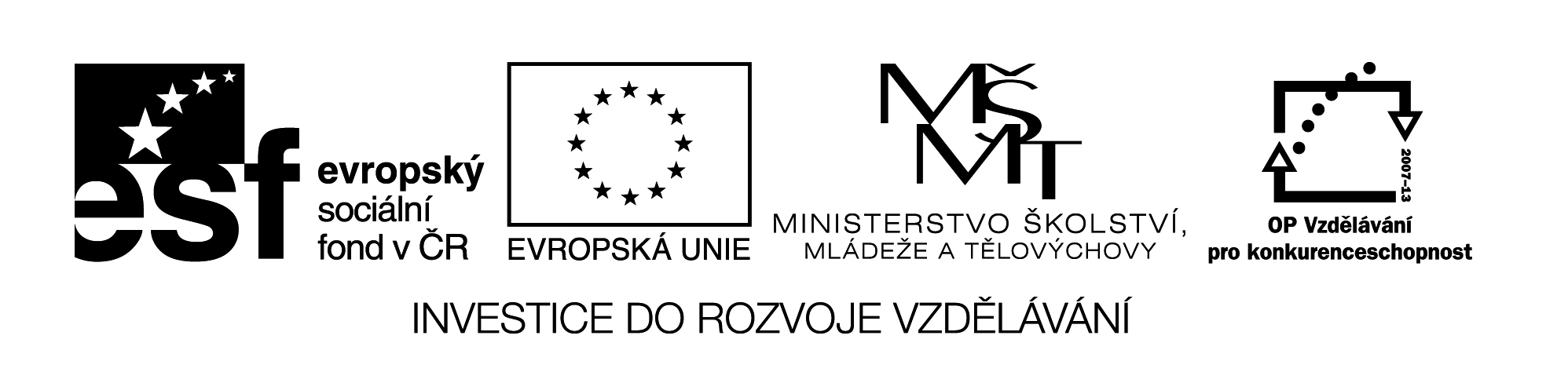 Počítačové sítě
Digitální učební materiál byl vytvořen v rámci projektu 
Inovace a zkvalitnění výuky na Slovanském gymnáziu
CZ.1.07/1.5.00/34.1088
POČÍTAČOVÉ SÍTĚ
1. Jak se nazývá předchůdce Internetu?
A
ARPENET
B
ERPANET
C
ARPANET
2. Ve kterém roce byl zprovozněn předchůdce Internetu?
A
1969
B
1971
C
1991
3. Ve kterých letech se stal Internet mezinárodní počítačovou sítí?
70. léta
A
B
80. léta
A
90. léta
4. Ve kterém roce vznikl World Wide Web?
A
1971
B
1981
C
1991
5. Kdo vymyslel webové stránky?
A
Ted Nelson
B
Vint Cerf
C
Tim B. Lee
6. Ve kterém roce se k Internetu oficiálně připojila ČR?
A
1990
B
1992
C
1994
1. Doména cz v adrese www.něco.cz je doménou:
A
1. řádu
B
2. řádu
3. řádu
C
2. Doménu edu mají servery z oblasti:
A
vzdělávací
B
komerční
FG
C
vládní
3. IPv4 adresu tvoří čtyři čísla z intervalu?
A
<1-255>
B
<0-256>
C
<0-255>
4. URL adresa je adresa:
A
serveru
B
dokumentu v síti
C
počítače v síti
5. Jak se nazývá služba, která převádí IP adresu na slovní a obráceně?
A
TCP
B
DNS
C
FTP
6. Jakou zkratkou se označuje fyzická adresa serveru?
A
MAC
B
IP
C
HTTP
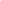 1. Co je to chat?
A
internetový obchod
B
poštovní služba
C
komunikace on-line
2. Prostřednictvím koho se uživatel připojuje k síti?
A
administrátora
B
supervizora
C
providera
3. Co je to auditing?
monitoring počítačů zaměstnanců
A
B
nákup síťového softwaru
zamezení prohlížení některých stránek
C
4. Kdo je stvořitel facebooku?
A
Jobs
B
Wozniak
c
Zuckerberg
5. Která služba umožňuje přenos souborů z jednoho počítače v internetu do druhého?
A
HTTP
B
FTP
C
HTTPS
6. Co je to VoIP?
A
internetová telefonie
B
druh reklamy na internetu
C
druh serveru
1. Co je to NET:
A
pavučina
B
spojení
C
síť
2. Co je to browser:
A
rozbočovač
B
vyhledávač
C
prohlížeč
3. Co je to banner?
A
reklama na internetu
B
počítačová hra
C
správce počítačová sítě
4. Co je to wi-fi:
A
telefonní linka
B
optický kabel
C
bezdrátové připojení
5. Co je to proxy server?
prostředník mezi lokální sítí a internetem
A
B
webový server
C
software na ochranu sítě LAN
6. Co je to router?
A
rozbočovač
B
směrovač
C
přepínač
ŠPATNĚ
SPRÁVNĚ
Citace:
NAVRÁTIL, Pavel. S počítačem nejen k maturitě. 7. vyd. Kralice na Hané: Computer Media, 2009, 175 s. ISBN 978-80-7402-020-9. 
NAVRÁTIL, Pavel. S počítačem nejen k maturitě. 7. vyd. Kralice na Hané: Computer Media, 2009, 176 s. ISBN 978-80-7402-021-6.